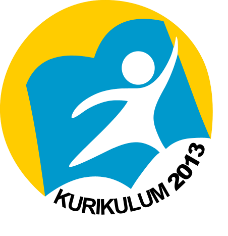 BENTUK DAN KONDISI AKTUAL KEMISKINAN
Bentuk Kemiskinan berdasarkan Dimensinya
Kemiskinan akibat globalisasi
	Globalisasi yang bercirikan persaingan bebas akan menghasilkan kelompok pemenang dan kelompok yang mengalami kekalahan. Kelompok kalah inilah yang seringkali terpinggirkan hingga terjerat kemiskinan.
Kemiskinan terkait pembangunan
	Kemiskinan dapat terjadi akibat belum meratanya pembangunan di sejumlah daerah (terutama yang jauh dari pusat pemerintahan).
Kemiskinan sosial
	Kemiskinan sosial mengacu pada kemiskinan yang dialami oleh perempuan, anak, dan kelompok minoritas akibat diskriminasi dalam masyarakat.
Kemiskinan konsekuensial
	Kemiskinan konsekuensial merupakan dampak dari konflik, bencana alam, kerusakan lingkungan, atau pun ledakan populasi.
Bentuk Kemiskinan berdasarkan Jumlah Penyandangnya
Kemiskinan massa
	Ialah kemiskinan yang dialami secara massal oleh penduduk dalam suatu wilayah atau kawasan tertentu. 
Kemiskinan non massa
	Adalah kemiskinan yang dihadapi oleh segelintir warga saja.
Bentuk Kemiskinan berdasarkan Penyebabnya
Kemiskinan Alamiah
	Kemiskinan alamiah disebabkan oleh daya dukung lingkungan yang tidak memadai untuk menopang kehidupan manusia selayaknya. 
Kemiskinan Struktural
	Kemiskinan yang disebabkan akibat lemahnya sistem atau struktur sosial di dalam masyarakat. 
Kemiskinan Kultural
	Kemiskinan ini berasal dari merosotnya moral dan mentalitas akibat kebudayaan yang diyakini dan dianut oleh suatu masyarakat.
Kondisi Aktual Kemiskinan di Indonesia
Jika mengacu pada kriteria BPS, maka pada September 2012, jumlah penduduk miskin (penduduk dengan pengeluaran per kapita setiap bulan di bawah garis kemiskinan) di Indonesia mencapai 28,59 juta orang (11,66 persen), berkurang sebesar 0,54 juta orang (0,30 persen) dibandingkan dengan penduduk miskin pada Maret 2012 sebesar 29,13 juta orang (11,96 persen). Adapun pada bulan Maret 2013, jumlah penduduk miskin (penduduk dengan pengeluaran per kapita per bulan di bawah Garis Kemiskinan) di Indonesia mencapai 28,07 juta orang (11,37 persen), artinya berkurang sebesar 0,52 juta orang dibandingkan jumlah penduduk miskin pada September 2012.
Kondisi Aktual Kemiskinan di Indonesia
Terus menurunnya jumlah penduduk miskin tak terlepas dari konsistensi pemerintah dalam pelaksanaan berbagai program penanggulangan kemiskinan dan percepatannya. Sesuai Peraturan Presiden Republik Indonesia No. 15 Tahun 2010 tentang Percepatan Penanggulangan Kemiskinan, pada Pasal 5, disebutkan bahwa program percepatan penanggulangan kemiskinan terdiri dari :
Kelompok program bantuan sosial terpadu berbasis keluarga, 
Kelompok program penanggulangan kemiskinan berbasis pemberdayaan masyarakat, 
Kelompok program penanggulangan kemiskinan berbasis pemberdayaan usaha ekonomi mikro dan kecil, 
Program-program lainnya yang baik secara langsung atau pun tidak langsung dapat meningkatkan kegiatan ekonomi dan kesejahteraan masyarakat miskin.
Kondisi Aktual Kemiskinan di Indonesia
Untuk memastikan berbagai program penanggulangan kemiskinan dan percepatannya diterima oleh warga miskin, pemerintah terlebih dahulu menetapkan sejumlah kriteria rumah tangga sasaran (RTS). Selanjutnya, pemerintah melaksanakan berbagai program penanggulangan kemiskinan dengan memanfaatkan kriteria RTS tersebut.
Program Keluarga Harapan (PKH)
Dalam laman resminya (http://pkh.depsos.go.id), dijelaskan bahwa Program Keluarga Harapan adalah program pemberian bantuan tunai bersyarat (sejumlah Rp.600.000,- hingga Rp.2.200.000,- per tahun) kepada RTS yang telah ditetapkan sebagai peserta. Sebagai persyaratan tambahan adalah RTS harus :
memiliki ibu hamil atau balita;
memiliki anak usia 6-15 tahun yang masih mengenyam pendidikan di jenjang SD/SMP.
Program Bantuan Siswa Miskin (BSM)
Program Bantuan Siswa Miskin (BSM) diberikan kepada siswa/i dari keluarga kurang mampu agar dapat mengikuti kegiatan belajar di sekolah. Bantuan ini memberi peluang untuk melanjutkan pendidikan ke jenjang yang lebih tinggi. Selain itu, diharapkan mampu mengurangi jumlah siswa putus sekolah akibat permasalahan biaya pendidikan. Kepada siswa penerima diberikan bantuan sebesar Rp. 560.000,- per tahun (tingkat SD); Rp.780.000,- per tahun (tingkat SMP); serta Rp. 1.000.000,- per tahun (tingkat SMA/SMK), yang dapat dipergunakan untuk keperluan sekolah, seperti pembelian buku pelajaran, seragam sekolah, alat-alat olahraga dan keterampilan, pembayaran transportasi ke sekolah, serta keperluan lain yang berkaitan dengan proses pembelajaran.
Program Jaminan Kesehatan Masyarakat (JAMKESMAS)
JAMKESMAS adalah program bantuan sosial untuk pelayanan kesehatan bagi masyarakat miskin dan hampir miskin. Tujuan Jamkesmas adalah meningkatkan akses masyarakat miskin dan hampir miskin terhadap pelayanan kesehatan layak. 
	Bagi rumah tangga sasaran yang telah memiliki kartu peserta Jamkesmas, bila anggota keluarganya jatuh sakit atau mengalami gangguan kesehatan, dapat mengakses pelayanan kesehatan berjenjang.
Program Beras untuk Keluarga Miskin (Raskin)
Dalam laman resmi Perum Badan Urusan Logistik (http://www.bulog.co.id), dipaparkan bahwa RASKIN merupakan program subsidi pangan yang diperuntukkan bagi keluarga miskin sebagai upaya dari pemerintah untuk meningkatkan ketahanan pangan dan memberikan perlindungan pada keluarga miskin. Pendistribusian beras ini diharapkan mampu menjangkau RTS, dimana masing-masing akan menerima beras minimal 10 kilogram dan maksimal 20 kilogram tiap bulan dengan harga tebus Rp.  1.600,- tiap kilogram di titik-titik distribusi yang ditetapkan.
Program Nasional Pemberdayaan Masyarakat (PNPM) Mandiri
Dalam laman resminya (http://www.pnpm-mandiri.org), dijabarkan bahwa PNPM Mandiri adalah program nasional dalam wujud kerangka kebijakan sebagai dasar dan acuan pelaksanaan program-program penanggulangan kemiskinan berbasis pemberdayaan masyarakat. PNPM Mandiri dilaksanakan melalui :
Pengembangan masyarakat
Bantuan langsung masyarakat
Peningkatan kapasitas pemerintahan dan pelaku lokal
Bantuan pengelolaan dan pengembangan program
Program Kredit Usaha Rakyat (KUR)
Dalam laman resminya (http://komite-kur.com), dipaparkan bahwa Program Kredit Usaha Rakyat merupakan kebijakan dari pemerintah untuk mendukung pemberdayaan Usaha Mikro, Kecil, Menengah dan Koperasi (UMKMK) serta penanggulangan kemiskinan melalui dukungan permodalan demi menunjang kegiatan ekonomi produktif masyarakat yang mampu menciptakan lapangan kerja.
Program Kartu Perlindungan Sosial
Dalam laman resminya (http://www.kompensasi.info), dijelaskan bahwa Kartu Perlindungan Sosial (KPS) diterbitkan oleh pemerintah  demi memastikan agar rumah tangga miskin dan rentan dapat menerima manfaat dari semua program perlindungan sosial yang berhak diterimanya sehingga membantu upaya mengentaskan diri dari kemiskinan.
Dalam pelaksanaannya, program penanggulangan kemiskinan dan percepatannya tentu masih memiliki banyak kelemahan yang perlu dibenahi. Salah satunya adalah masih kurangnya upaya nyata untuk mengikis budaya malas, tergantung, enggan mengambil resiko, acuh tak acuh, dan pasrah, yang acap menghambat pemberdayaan masyarakat menuju pengentasan kemiskinan. Untuk mengikis hambatan budaya tadi, sejatinya dapat dilakukan sejak dini melalui sosialisasi kewirausahaan pada lembaga pendidikan formal. Materi pendidikan kewirausahaan, antara lain, telah diintegrasikan dalam mata pelajaran Prakarya dan Kewirausahaan dan dapat pula disisipkan pada mata pelajaran lain, muatan lokal, atau pun kegiatan ekstrakurikuler.
Pertanyaan Uji Pengetahuan
Apakah yang dimaksud dengan kemiskinan alamiah ?
Apakah yang dimaksud dengan kemiskinan struktural ?
Jelaskan mengenai Program Keluarga Harapan !
Salam Sosiologi !